Connected 4 Health
Mitybos sutrikimų diagnostika ir gydymasBragansos politechnikos institutas
Projekto numeris: 2021-1-RO01- KA220-HED-38B739A3
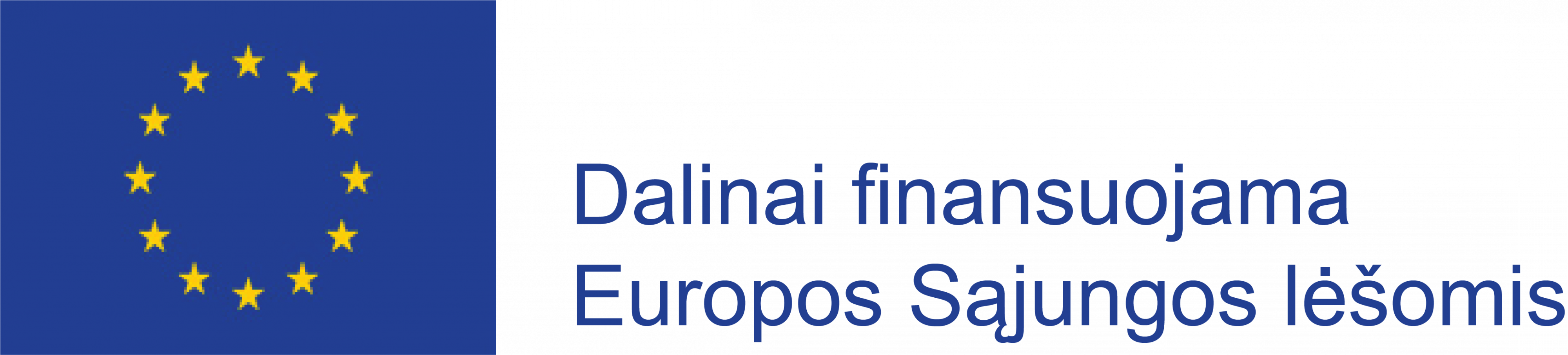 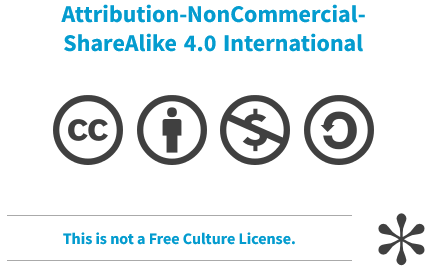 Europos Komisijos parama šio leidinio rengimui nereiškia pritarimo jo turiniui, kuriame pateikiama autorių nuomonė, todėl Europos Komisija negali būti laikoma atsakinga už informaciją panaudotą šiame leidinyje.
2
Mitybos sutrikimų diagnozės (PES) teiginys
Mitybos sutrikimų diagnozė komunikacijoje pateikiama vienu struktūruotu sakiniu, vadinamu mitybos sutrikimų diagnozės (PES) teiginiu, kurį sudaro trys atskiros dalys:
Problema
Etiologija (pagrindinė problemos priežastis)
Simptomatologija (problemos įrodymas, vertinimo duomenų įrodymai) 
Problema susijusi su etiologija, pagrįsta požymiais ir simptomais.
3
Mitybos sutrikimų gydymas
Tikslas: planuoti ir įgyvendinti kryptingus veiksmus, kuriais siekiama teigiamai pakeisti ar pagerinti su mityba susijusią problemą.

Nukreipta į PES nustatytos problemos priežastį arba etiologiją.
4
Mitybos sutrikimų gydymas
Maisto planai turi būti: 
Individualizuoti, laipsniškai keičiant esamą asmens suvartojamo maisto kiekį.
Iš pradžių orientuoti į energijos poreikių tenkinimą, vėliau – į makroelementus ir mikroelementus.
Sutelkti į pagrindinį valgį ir užkandžius.
5
Mitybos sutrikimų gydymas
Maisto planai turi būti: 
Paprastai suprantami.
Suderinami su mažesne priežiūra bei didesnės priežiūros lygiu.
Lankstesni ir bendresni asmeniui darant pažangą.
6
Mitybos sutrikimų gydymasAntsvoris / nutukimas
Tikslas: ilgainiui koreguoti kūno svorį bei pakeisti individo elgseną, siekiant sumažinti su nutukimu susijusių rizikos veiksnių tikimybę.
Visi pokyčiai įgyvendinami ilgalaikėje perspektyvoje bei turi būti kruopščiai iškomunikuojami.
7
Mitybos sutrikimų gydymasAntsvoris / nutukimas
Svorio mažinimas galimas tik esant neigiamam energijos balansui.
Kalorijų kiekį mažinant iki 500-1000 kcal per dieną bei nuolat judant netenkama apie 0,5-1,0 kg kūno svorio per savaitę (arba 2-4 kg per mėnesį).
Neigiamas energijos balansas turi būti ne mažesnis kaip 500 kcal per dieną, antraip iš pradžių jokio svorio pokyčio nebus dėl svorio palaikymo reguliavimo mechanizmų.
8
Mitybos sutrikimų gydymasAntsvoris / nutukimas
Reikėtų remtis subalansuota mityba, užtikrinančia baltymų ir mikroelementų suvartojimą.
Svarbu sumažinti riebalų, angliavandenių arba mišrių maisto produktų su sumažintu energijos kiekiu suvartojimą.
9
Mitybos sutrikimų gydymasAntsvoris / nutukimas
II ir III laipsnio nutukimo (>35 kg/m2) atvejais tikslas turėtų būti svorį sumažinti 10-20% (KMI >40 kg/m2) iki net 30%.
Yra tik du būdai ilgalaikiam svorio netekimui: multimodalinė konservatyvi terapija (svorio mažinimo programos) arba bariatrinė chirurgija.
Norint įgyvendinti tokias mitybos rekomendacijas, reikalingi patyrusio dietologo įgūdžiai.
10
Mitybos sutrikimų gydymasNervinė anoreksija
Tikslas: atstatyti kūno svorį, o moterims – sugrąžinti mėnesines.
Maitinimo fazė reikalauja laipsniško maistinių medžiagų suvartojimo didinimo ir atidžios stebėsenos.
11
Mitybos sutrikimų gydymasNervinė anoreksija
Laipsniškas maistinių medžiagų suvartojimo koregavimas ir svorio priaugimo progresas, pvz., suvartojamų kalorijų padidinimas (nuo 30 iki 40 kcal/kg per dieną, t.y. nuo 1 000 iki 1 200 kcal per dieną) bei tolimesnis progresas, siekiant nuo 200 g iki 500 g svorio prieaugio per savaitę.
12
Mitybos sutrikimų gydymasNervinė bulimija
Tikslas: padėti pacientui parengti struktūruotą valgymo planą, siekiant sumažinti kompulsyvių persivalgymo epizodų skaičių. 
Nervine bulimija sergančių asmenų mitybos sutrikimai priklauso nuo suvaržymų masto ne kompulsyvaus persivalgymo epizodų metu.
13
Mitybos sutrikimų gydymasNervinė bulimija
Pagrindinis nervinės bulimijos gydymo tikslas yra sušvelninti arba visiškai eliminuoti persivalgymo ir apsivalymo epizodus iššaukiantį elgesį.
Teisingos mitybos mokymas apima įprastos mitybos, psichologinio ir fiziologinio badavimo poveikio, mitybos poreikių, medžiagų apykaitos, klaidingų nuomonių apie kūno svorio reguliavimo ir apsivalymo elgesio pasekmių principus.
14
Mitybos sutrikimų gydymo programos
Yra keletas mobiliųjų programų, kur kalorijas ir makroelementus skaičiuoti galite savo išmaniajame telefone
15
Mitybos sutrikimų gydymo programos
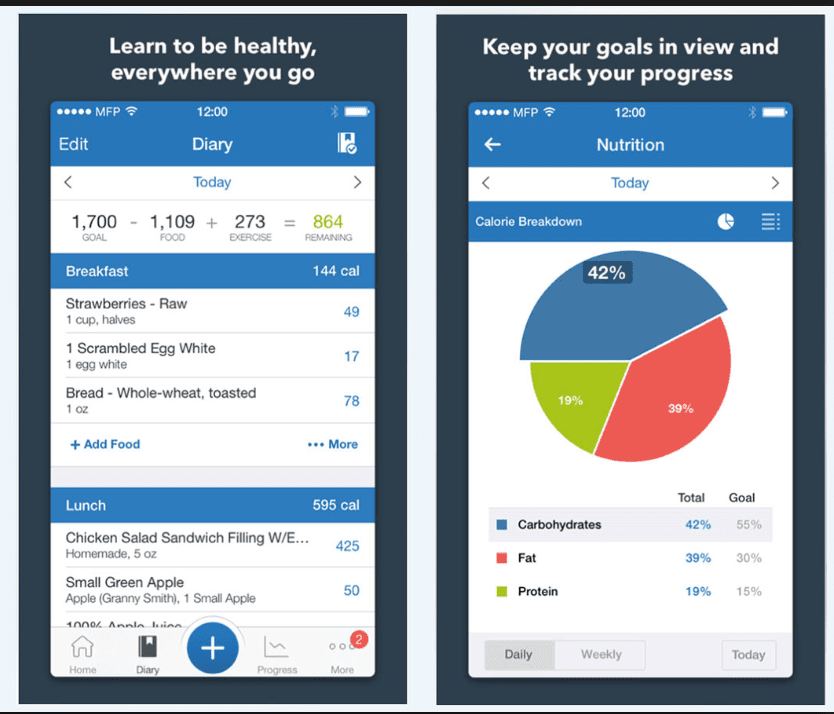 My Fitness Pal
16
Mitybos sutrikimų gydymo programos
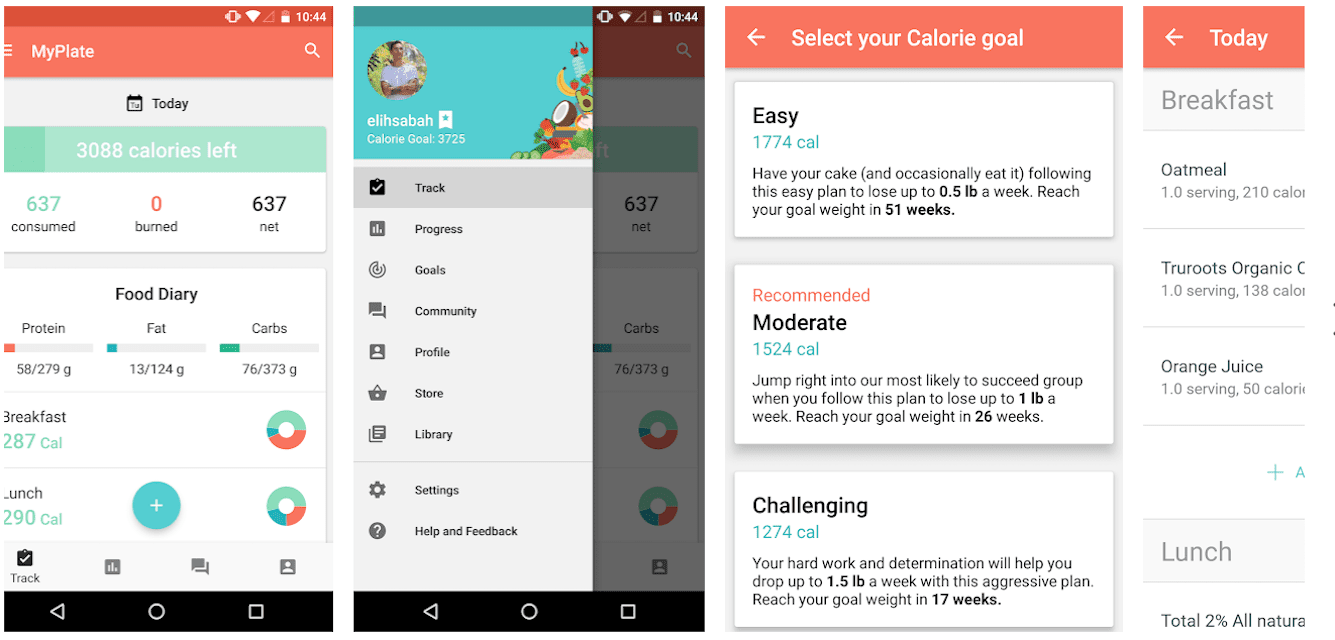 My Plate
17
Mitybos sutrikimų gydymo programos
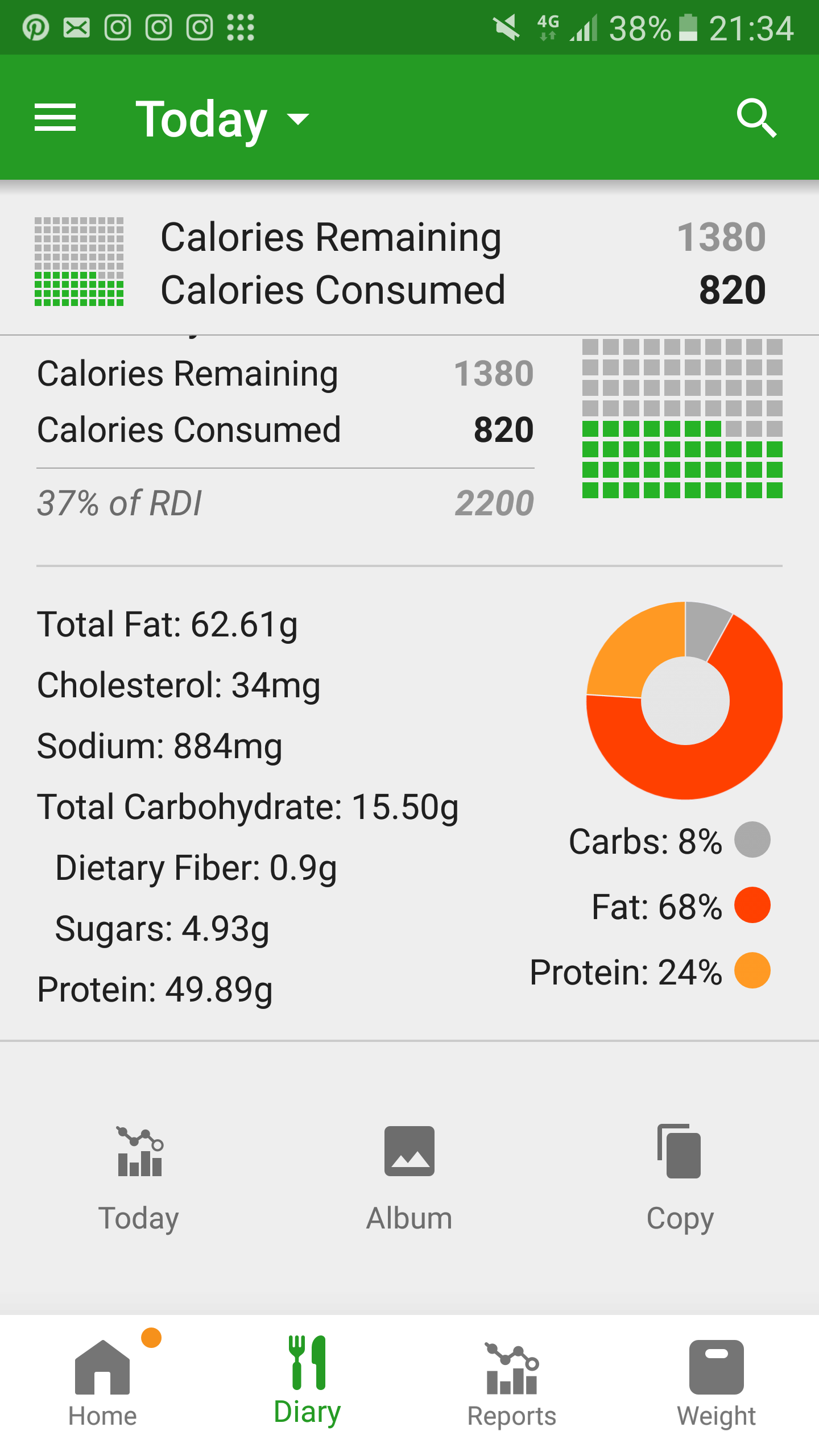 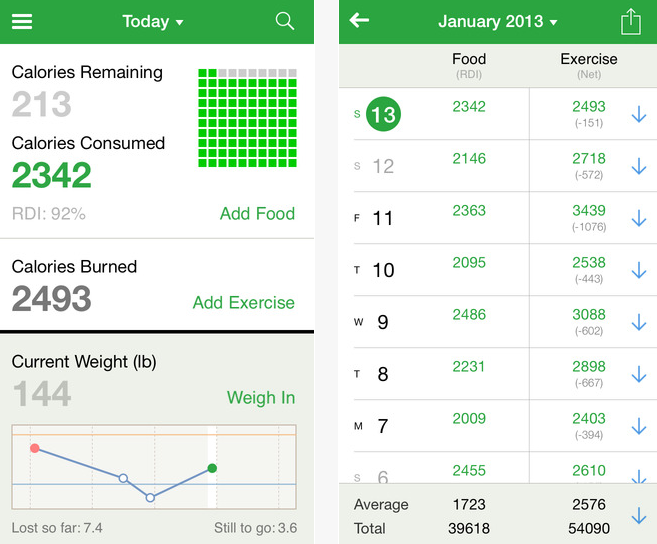 Fat Secret
18
Mitybos sutrikimų gydymo programos
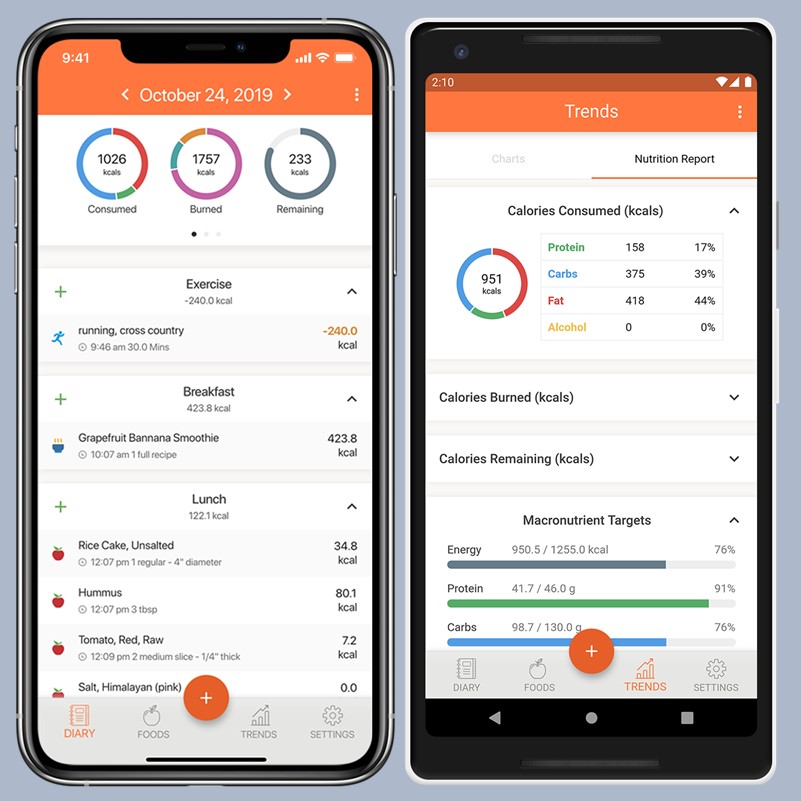 Cronometer
19
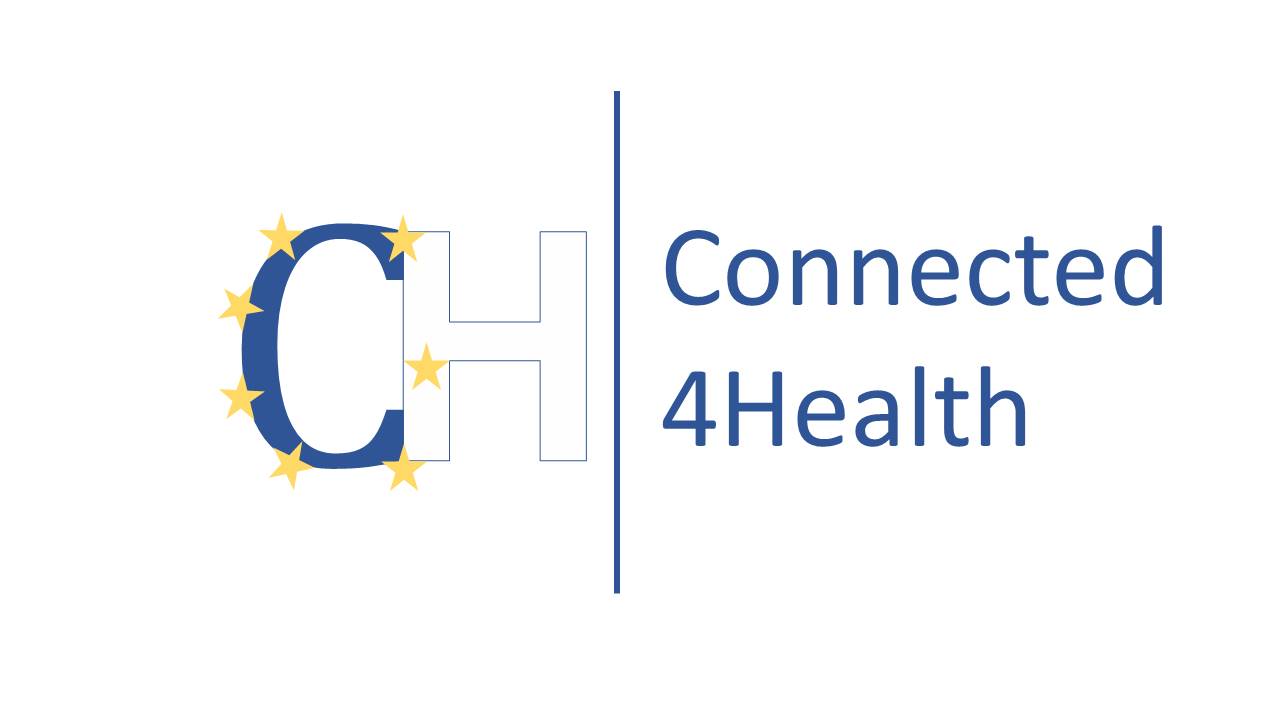 Bragansos politechnikos institutas
20